Groupe césarienneProjet et compagnonnage
Dr Estelle WAFO
Dr Anis BEN ABDELAZIZ / Dr Michèle BINHAS / Mme Séverine REULIER
Service de Gynécologie-Obstétrique de Marne la Vallée - Jossigny
Récupération améliorée après chirurgie (RAC)
Webinaire – 05/11/2020 – 18h00 – 20h00
1
Rehabilitation Améliorée après Chirurgie Césariennes
Retour d’expérience du service de Gynécologie Obstétrique de Marne la vallée (77)
Bilan de la session physique du 6 août 2020
Point projet
Etat d’avancement
Résultats de l’audit GRACE et tableau de bord
Bilan d’accompagnement
Récupération améliorée après chirurgie (RAC)
Webinaire – 05/11/2020 – 18h00 – 20h00
2
Etapes
Session collective SC2 le 05/04/19 au KB
Session collective SC5 le 04/07/19 à Tenon
Session collective SC9 le 16/01/20 à Villeneuve Saint Georges
Session téléphonique ST10 le 25/02/20
Séminaire RAAC mars 2020 à l’ARS
Session physique SP11 le 23/04
Clôture initialement prévue le 2 juin 2020
Récupération améliorée après chirurgie (RAC)
Webinaire – 05/11/2020 – 18h00 – 20h00
3
Point projet
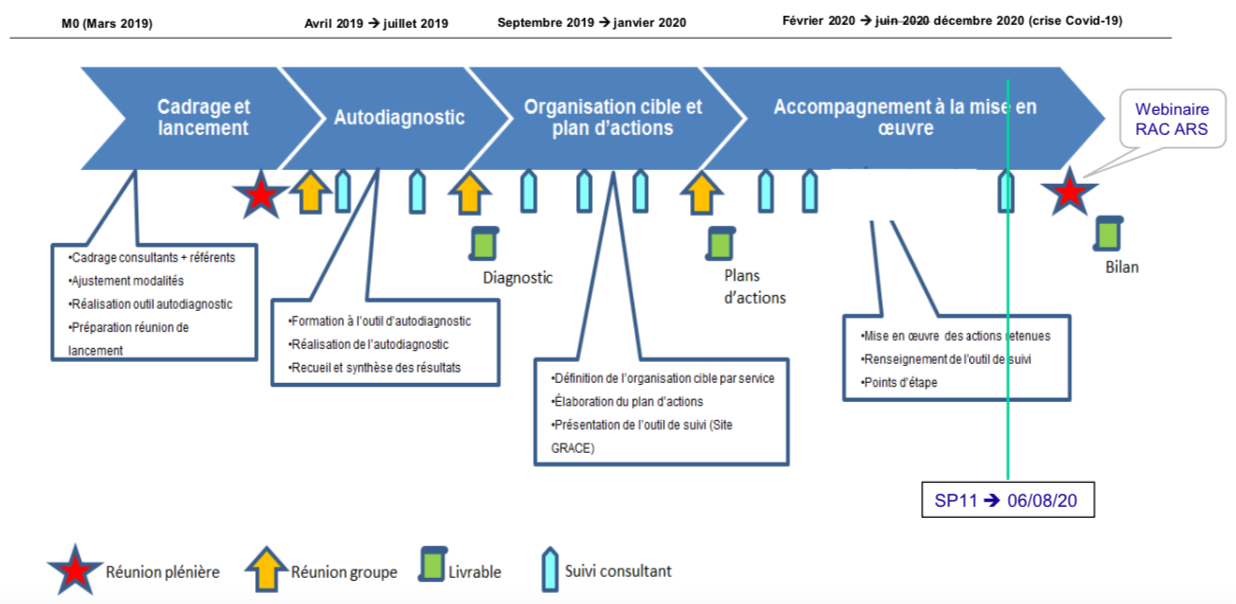 Récupération améliorée après chirurgie (RAC)
Webinaire – 05/11/2020 – 18h00 – 20h00
4
Rappel du diagnostic (16 janvier 2020)
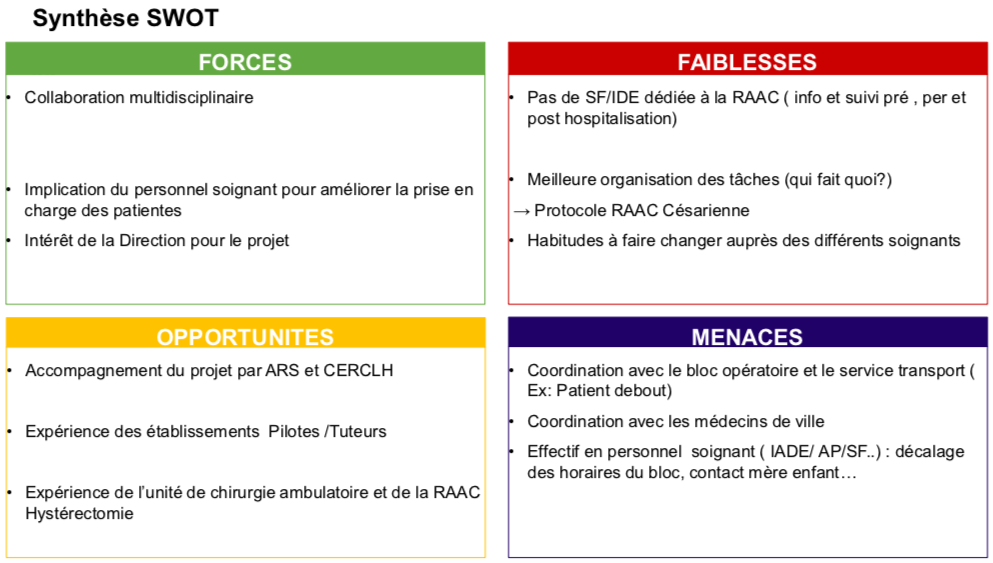 Récupération améliorée après chirurgie (RAC)
Webinaire – 05/11/2020 – 18h00 – 20h00
5
Etat d’avancement du plan d’action
Récupération améliorée après chirurgie (RAC)
Webinaire – 05/11/2020 – 18h00 – 20h00
6
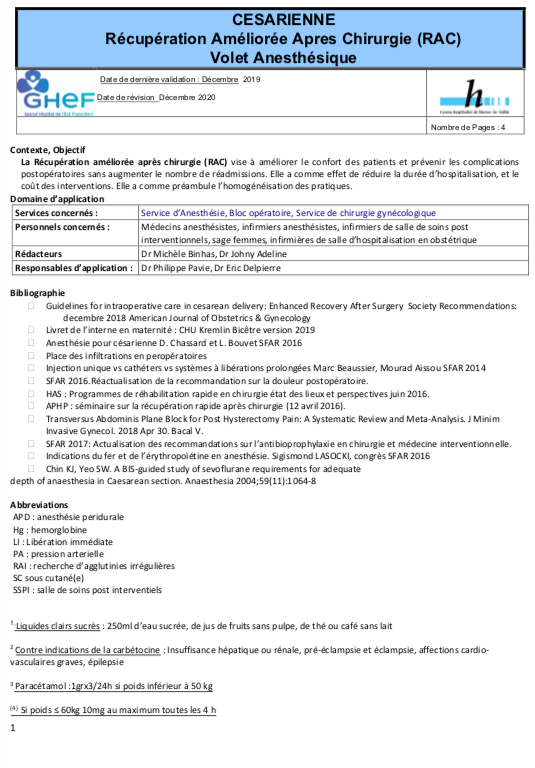 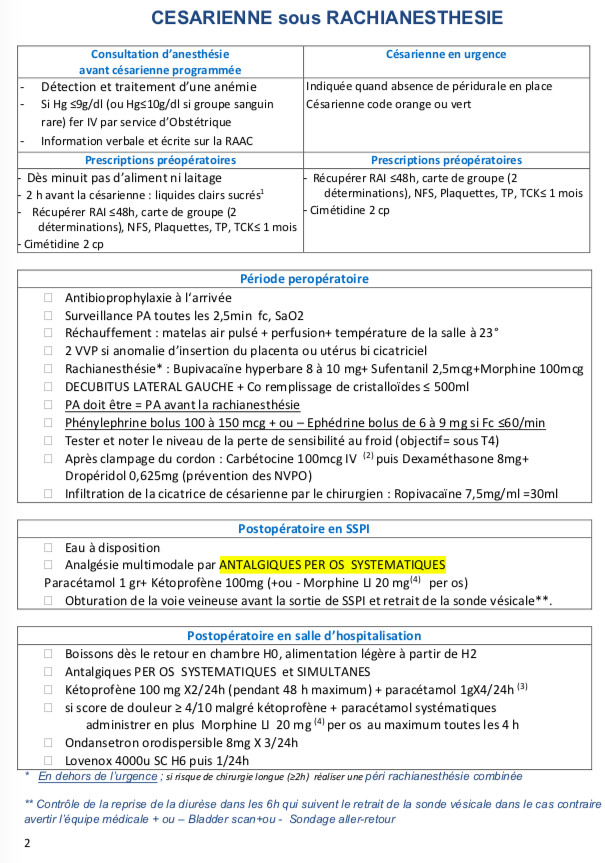 Récupération améliorée après chirurgie (RAC)
Webinaire – 05/11/2020 – 18h00 – 20h00
7
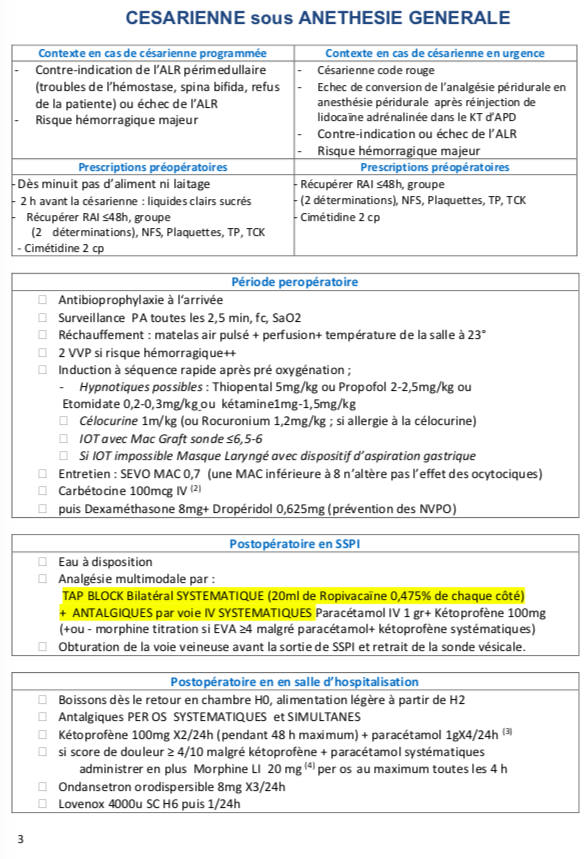 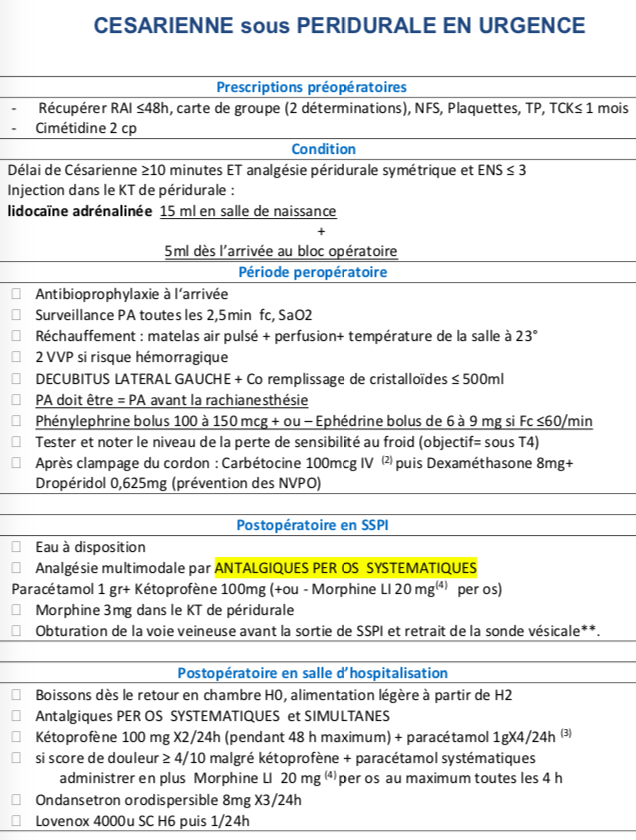 Récupération améliorée après chirurgie (RAC)
Webinaire – 05/11/2020 – 18h00 – 20h00
8
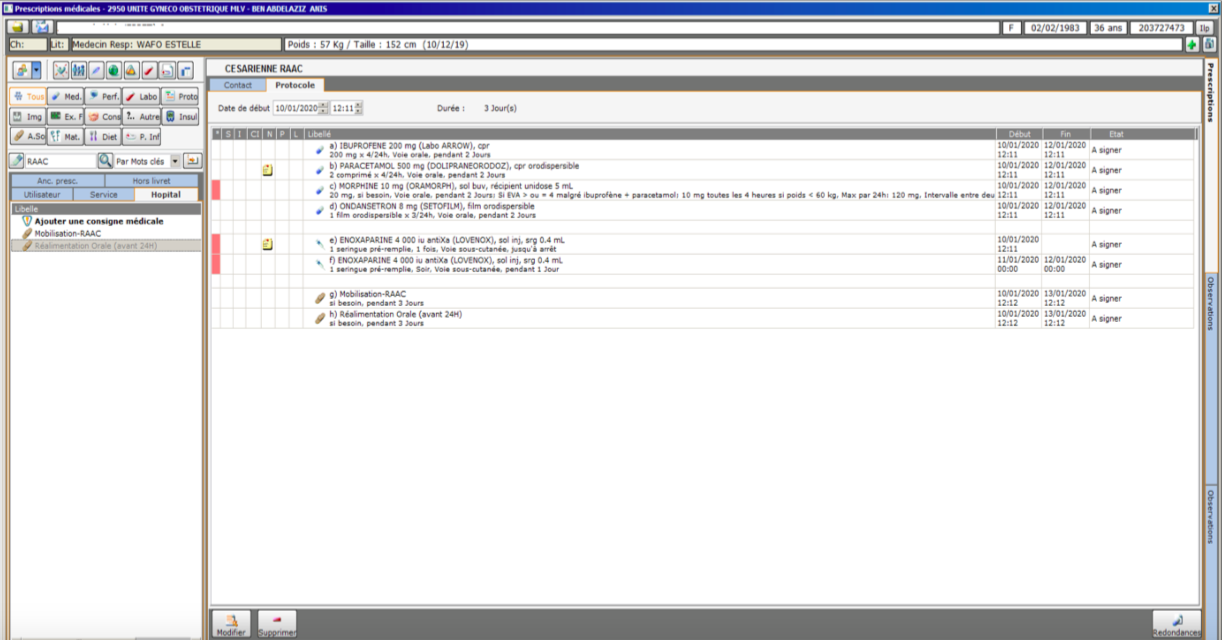 Récupération améliorée après chirurgie (RAC)
Webinaire – 05/11/2020 – 18h00 – 20h00
9
Réévaluation de l’audit sur dossier sur la plateforme GRACE
45 dossiers complets saisis sur GRACE - Audit :
24 dossiers au premier tour de mai à juillet 2019 sur les interventions de mai 2018 à mars 2019
21 dossiers au deuxième tour en août 2020 sur les interventions de décembre 2019 à mars 2020 

Première vague COVID : pas de césarienne programmée de mars à avril 2020
César faites à Meaux (non RAC)
Données limitées pour le second tour à Jossigny
Récupération améliorée après chirurgie (RAC)
Webinaire – 05/11/2020 – 18h00 – 20h00
10
Réévaluation GRACE – Audit (1)
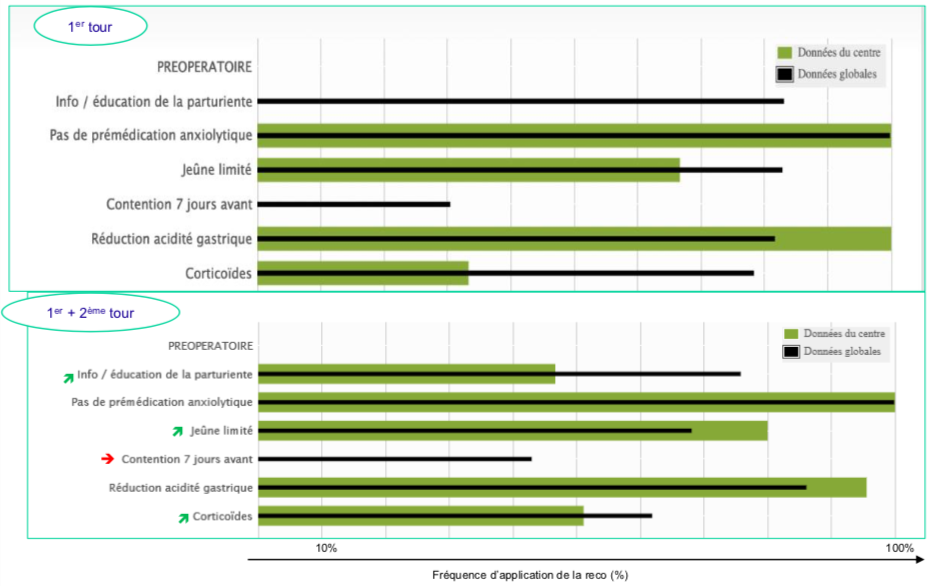 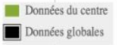 Récupération améliorée après chirurgie (RAC)
Webinaire – 05/11/2020 – 18h00 – 20h00
11
Réévaluation GRACE – Audit (2)
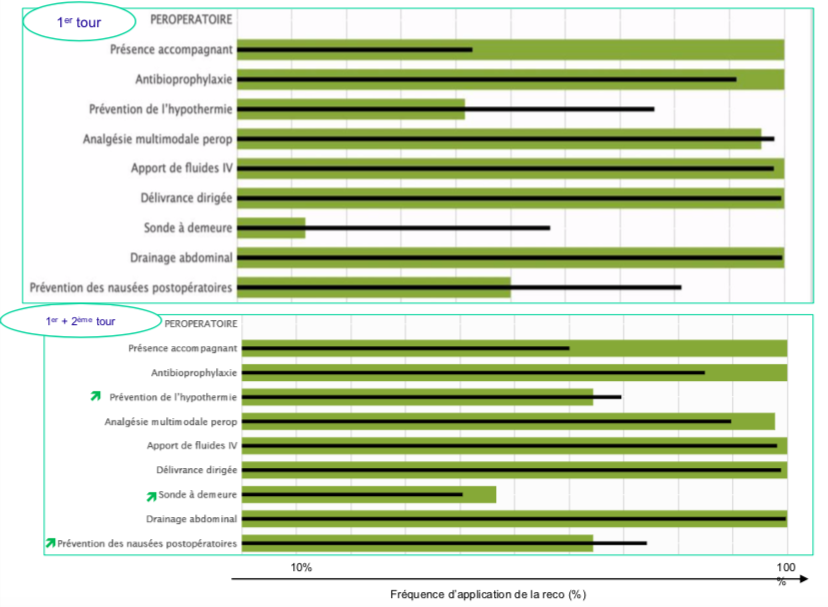 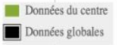 Récupération améliorée après chirurgie (RAC)
Webinaire – 05/11/2020 – 18h00 – 20h00
12
Réévaluation GRACE – Audit (3)
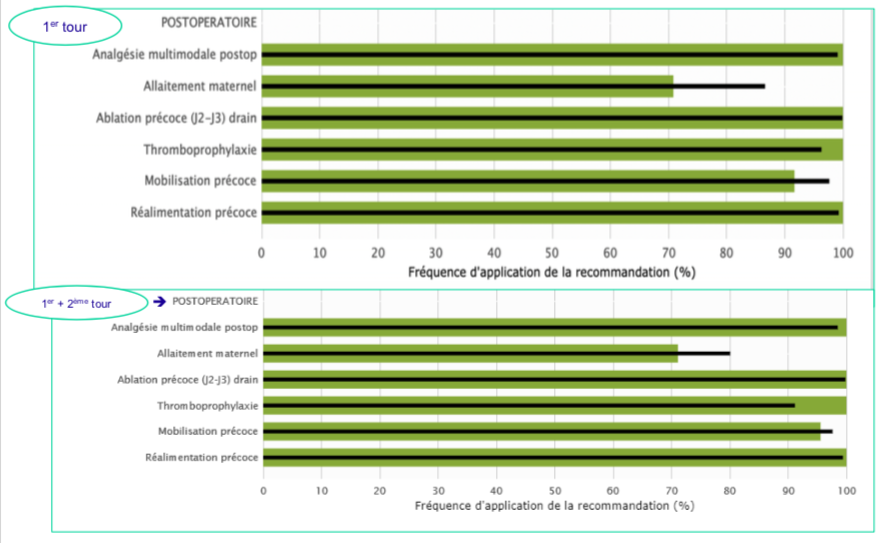 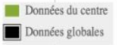 Récupération améliorée après chirurgie (RAC)
Webinaire – 05/11/2020 – 18h00 – 20h00
13
Evolution du respect global des recommandations
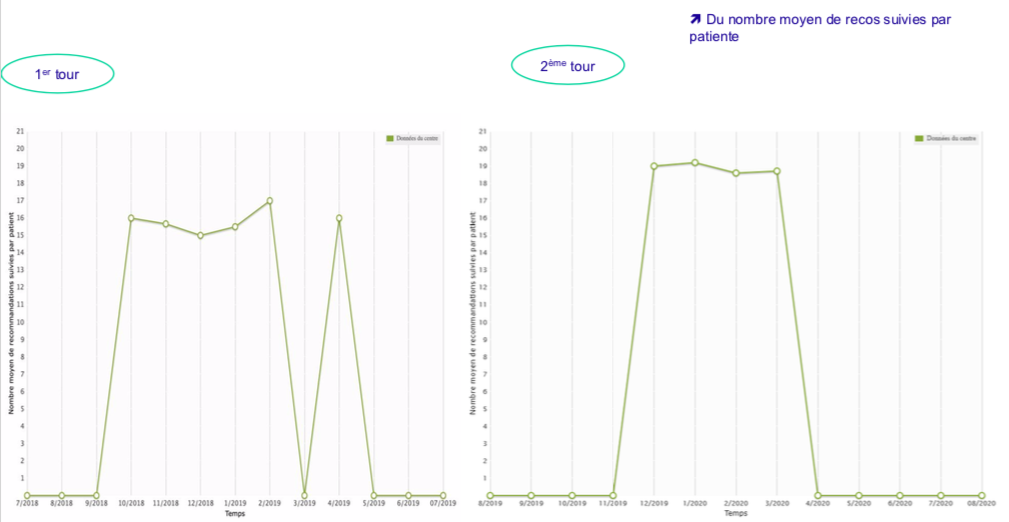 Récupération améliorée après chirurgie (RAC)
Webinaire – 05/11/2020 – 18h00 – 20h00
14
Evolution du respect global des recommandationspar items (1)
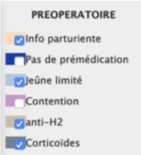 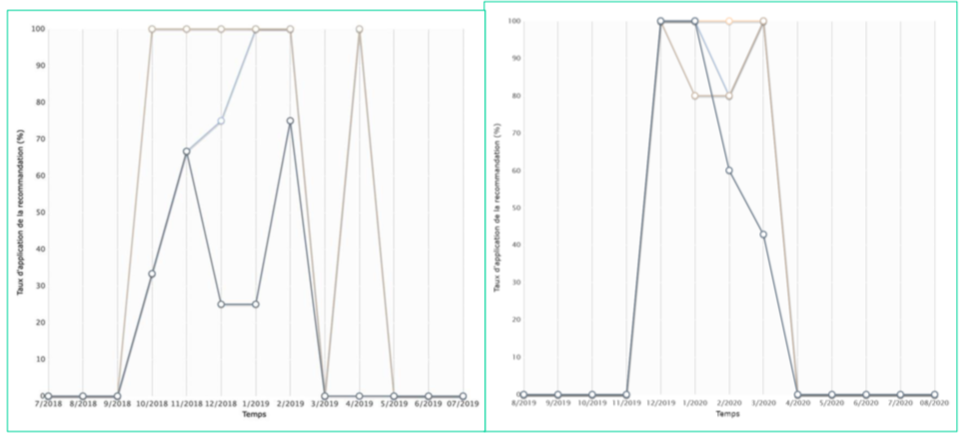 Récupération améliorée après chirurgie (RAC)
Webinaire – 05/11/2020 – 18h00 – 20h00
15
Evolution du respect global des recommandationspar items (2)
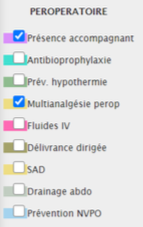 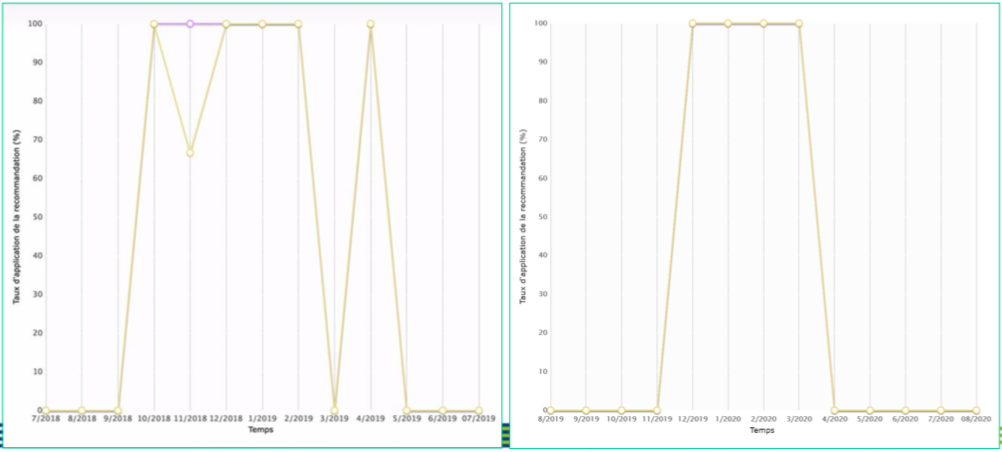 Récupération améliorée après chirurgie (RAC)
Webinaire – 05/11/2020 – 18h00 – 20h00
16
Evolution du respect global des recommandationspar items (3)
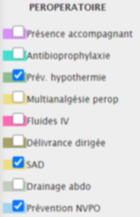 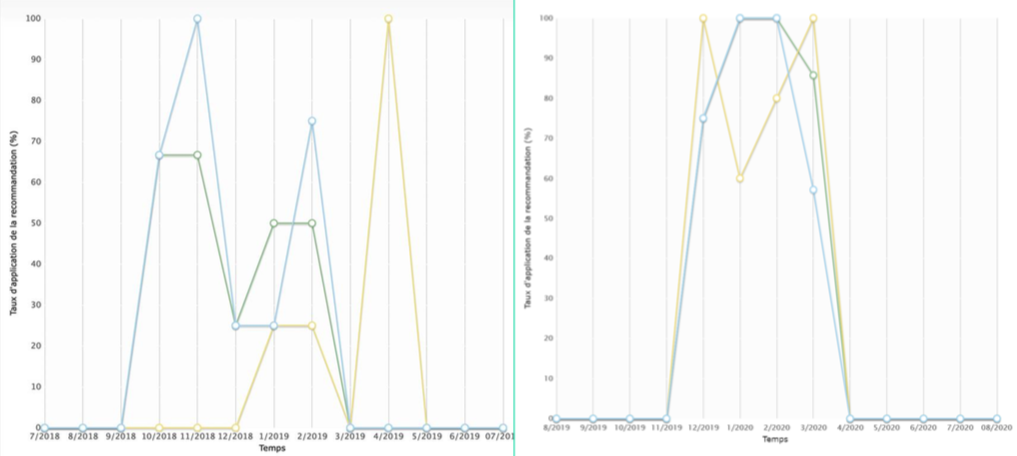 Récupération améliorée après chirurgie (RAC)
Webinaire – 05/11/2020 – 18h00 – 20h00
17
Evolution du respect global des recommandationspar items (4)
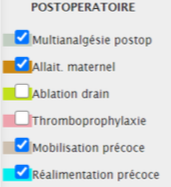 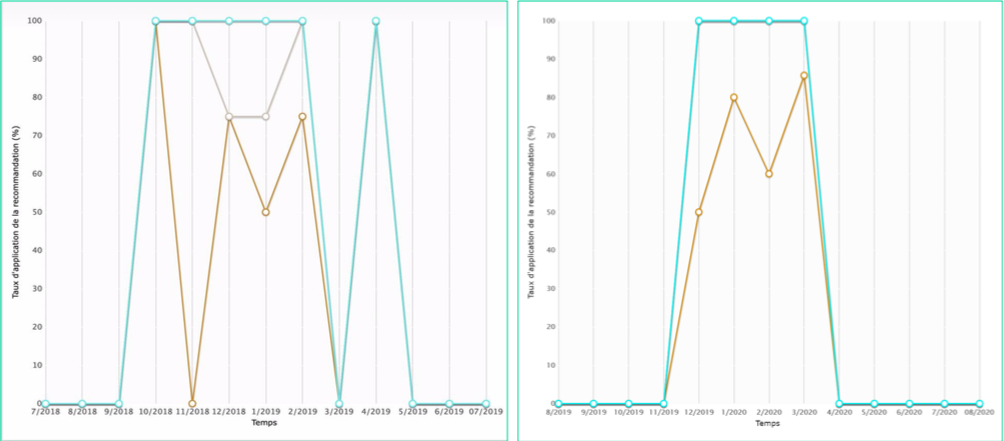 Récupération améliorée après chirurgie (RAC)
Webinaire – 05/11/2020 – 18h00 – 20h00
18
Taux de complications
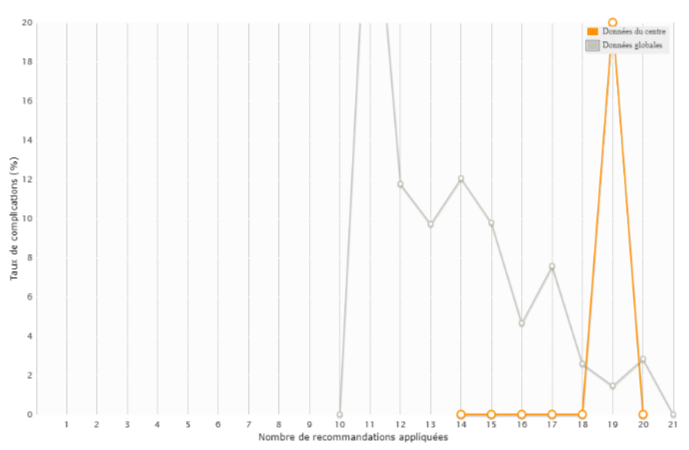 Récupération améliorée après chirurgie (RAC)
Webinaire – 05/11/2020 – 18h00 – 20h00
19
Durée moyenne de séjour
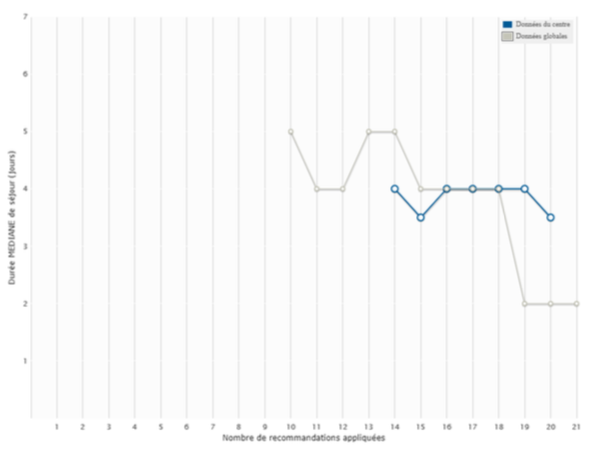 La DMS est entre 3 et 4 jours
pours les dossiers étudiés, dans la moyenne des centres.
Récupération améliorée après chirurgie (RAC)
Webinaire – 05/11/2020 – 18h00 – 20h00
20
Tableau de bord CERCLH MLV
Récupération améliorée après chirurgie (RAC)
Webinaire – 05/11/2020 – 18h00 – 20h00
21
Constats et bilan de l’accompagnement
Récupération améliorée après chirurgie (RAC)
Webinaire – 05/11/2020 – 18h00 – 20h00
22
Conclusion
La mise en place de la RAC césarienne nous a permis d’évoluer sur la mise en place 
Le jeûne moderne
L’information préalable de la patiente (et du couple)
Amélioration de la prise en charge de la douleur (uniformisation) et allaitement
Prévention des nausées et vomissements post-opératoires

Notre équipe est en cours de mise en place de 
La prévention de la carence martiale
Place de l’infirmière coordinatrice
Formalisation des protocoles RAC : limites sur le retrait de la sonde urinaire au bloc pour les césariennes tardives (peur d’une surcharge de travail)

Ces actions à mettre en place seront facilité par une codification valorisante en cours
Effet COVID !!!!!
Récupération améliorée après chirurgie (RAC)
Webinaire – 05/11/2020 – 18h00 – 20h00
23